Prêt à dormir
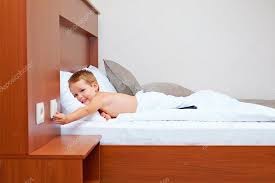 rappeler
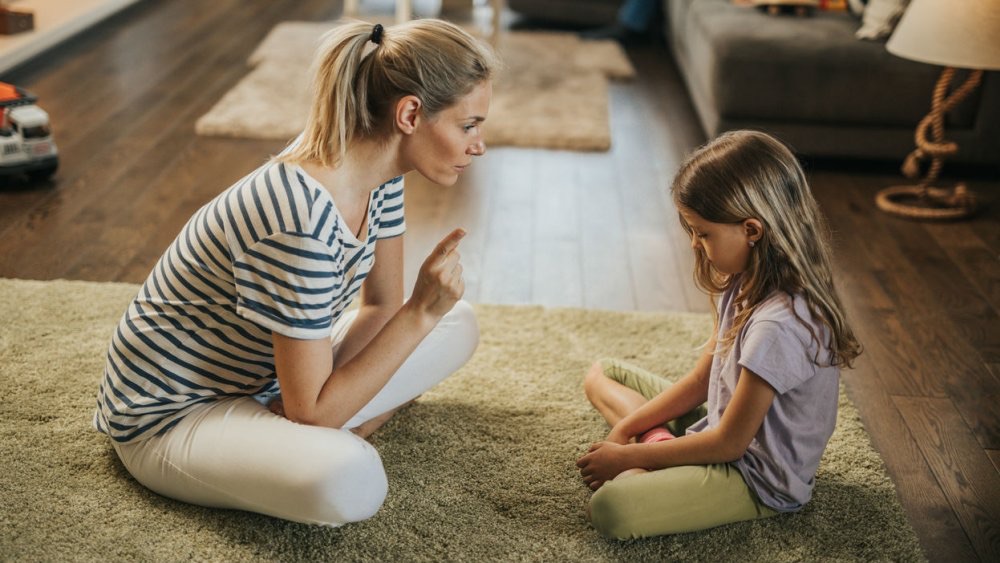 Se brosser les dents
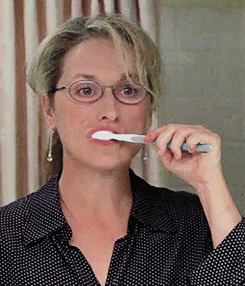 Allumer la lumière- il fait plus clair
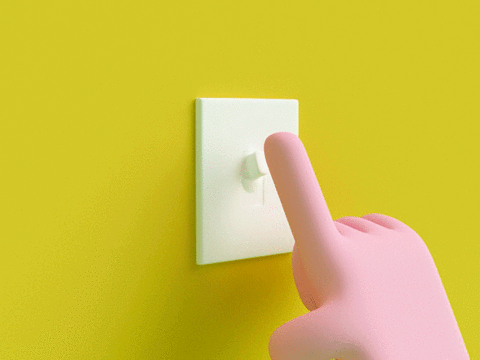 S’endormir
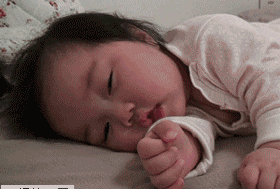 Porte un peu ouverte - entrouverte
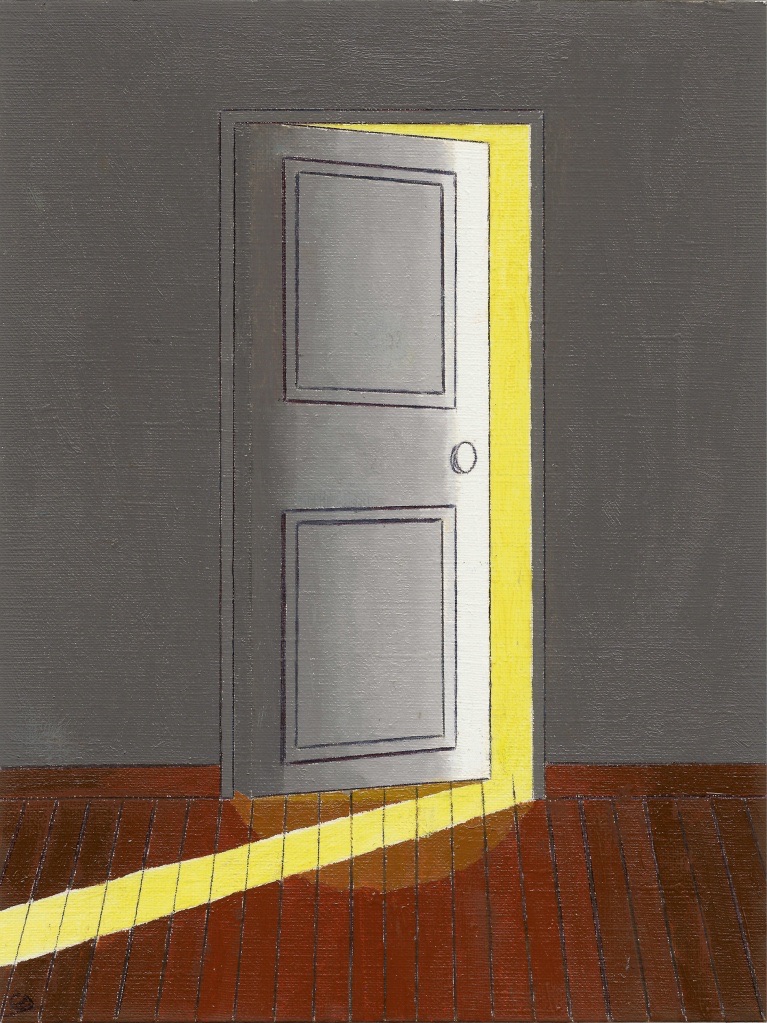